Veřejné zakázky malého rozsahu
pro dodavatele
Ondřej Ječný
odbor strategií, práva a podpory veřejného investování
Co je veřejná zakázka?

„Zadáním veřejné zakázky se pro účely tohoto zákona rozumí uzavření úplatné smlouvy mezi zadavatelem a dodavatelem, z níž vyplývá povinnost dodavatele poskytnout dodávky, služby nebo stavební práce.“ ​
​
Za zadání veřejné zakázky se nepovažuje uzavření smlouvy:
kterou se zakládá pracovněprávní nebo jiný obdobný vztah
smlouvy upravující spolupráci zadavatele podle § 7 až 12 ​- společné zadávání, centrální zadávání, vertikální spolupráce (in-house), horizontální spolupráce …​
Co je veřejná zakázka malého rozsahu?

§ 31 ZZVZ
Zadavatel není povinen zadat v zadávacím řízení veřejnou zakázku malého rozsahu. Při jejím zadávání je však zadavatel povinen dodržet zásady podle § 6 odst. 1 až 3.

§ 27 ZZVZ
Veřejnou zakázkou malého rozsahu je veřejná zakázka, jejíž předpokládaná hodnota je rovna nebo nižší v případě veřejné zakázky
a) na dodávky nebo na služby částce 2 000 000 Kč, nebo
b) na stavební práce částce 6 000 000 Kč.

Navýšení Sněmovní tisk 724 – 3/9 mil. Kč 10. 3. 2025 podepsáno prezidentem republiky

Nařízení vlády č. 172/2016 Sb., o stanovení finančních limitů a částek pro účely zákona o zadávání veřejných zakázek, ve znění pozdějších předpisů
Co musí dodržovat zadavatel při realizace veřejných zakázek?

3 E
Účelnost - Účelným nakládáním s veřejnými prostředky se rozumí, že dosažené výsledky odpovídají stanovené a prokázané potřebě.
Hospodárnost - Hospodárným nakládáním s veřejnými prostředky se rozumí, že zdroje jsou k dispozici ve správnou dobu, v dostatečném množství, v přiměřené kvalitě a za co nejvýhodnější cenu.
Efektivita - Efektivním nakládáním s veřejnými prostředky se rozumí, že je dosahováno co nejlepšího vztahu mezi použitými prostředky a dosaženými výsledky.

§ 6 ZZVZ
povinnost dodržovat při postupu dle ZZVZ zásadu transparentnosti a přiměřenosti:​
transparentnost – povinnost uveřejnění, hrát podle nastavených pravidel, dostatečná dokumentace (přezkoumatelnost)​
přiměřenost – porovnání nastavených podmínek a postupů ​s referenčním rámcem = zadávanou VZ; vyvažování mezi požadavky na kvalitního dodavatele a hospodářskou soutěží​
ve vztahu k dodavatelům dodržovat zásadu rovného zacházení ​a zákazu diskriminace:​
rovné zacházení = se všemi stejně, všichni stejné příležitosti​
diskriminace:​
zjevná – otevřené z(ne)výhodnění určitých dodavatelů ​(např. nelze omezit na firmy z regionu)​
skrytá – stejné podmínky s rozdílným dopadem ​(např. neodpovídající kvalifikace)​
zákaz omezování účasti dodavatelům z EU/EHP a smluvních států (GPA)
Povinnosti, za předpokladu, že je to vhodné, dodržovat zásady sociálně odpovědného zadávání, environmentálně odpovědného zadávání a inovací, je-li to vhodné

Za diskriminaci nelze považovat odůvodněný požadavek dodavatele.
Kde uveřejňuje zadavatel veřejné zakázky malého rozsahu?

§ 219 ZZVZ
(1) Veřejný zadavatel uveřejní na profilu zadavatele smlouvu uzavřenou na veřejnou zakázku včetně všech jejích změn a dodatků, a to do 30 dnů od jejich uzavření nebo od konce každého čtvrtletí v případě veřejných zakázek zadávaných na základě rámcové dohody nebo v dynamickém nákupním systému. To neplatí pro
 	a) smlouvu, jejíž cena nepřesáhne 500 000 Kč bez daně z přidané hodnoty,
 	b) smlouvu, u které veřejný zadavatel postupoval v souladu s § 29 odst. 1 písm. a) až c) nebo písm. l) bod 2, § 30 písm. l) až n),
 	c) smlouvu, jejímž zadavatelem je Generální inspekce bezpečnostních sborů nebo zpravodajská služba, nebo
 	d) smlouvu uveřejněnou v registru smluv.
 
(2) Na rámcovou dohodu se odstavec 1 použije obdobně.
 
(3) Veřejný zadavatel uveřejní nejpozději do 3 měsíců od splnění smlouvy na profilu zadavatele výši skutečně uhrazené ceny za plnění smlouvy, na kterou se vztahuje povinnost uveřejnění podle odstavce 1. U smlouvy, jejíž doba plnění přesahuje 1 rok, uveřejní veřejný zadavatel nejpozději do 31. března následujícího kalendářního roku cenu za plnění smlouvy v předchozím kalendářním roce.
 
(4) Strukturu údajů pro uveřejnění výše skutečně uhrazené ceny za plnění veřejné zakázky a podrobnosti uveřejnění smlouvy uzavřené na veřejnou zakázku stanoví vyhláškou Ministerstvo pro místní rozvoj.
Kde můžeme najít veřejné zakázky?
Profil zadavatele

Profil zadavatele je elektronický nástroj, který zadavatel používá k uveřejňování informací a dokumentů týkajících se veřejných zakázek. Tento nástroj umožňuje neomezený a přímý dálkový přístup k těmto informacím, což zvyšuje transparentnost a dostupnost veřejných zakázek pro širokou veřejnost.

Zadavatel na profilu zadavatele uveřejňuje dokumenty a informace, jako jsou zadávací dokumentace, výzvy k podání nabídek, informace o vyloučení uchazečů, výsledky výběrových řízení, uzavřené smlouvy a další.
Profil zadavatele je dostupný online, což umožňuje dodavatelům a dalším zájemcům snadný přístup k aktuálním informacím o veřejných zakázkách.
Používání profilu zadavatele je upraveno zákonem o zadávání veřejných zakázek (ZZVZ), konkrétně § 28 odst. 1 písm. j) a § 214 ZZVZ 
Zadavatel může mít jeden profil zadavatele, pokud nevyužívá Národní elektronický nástroj
Certifikovaný vs. Necertifikovaný 
Každý profil je specifický a dodavatel se musí registrovat samostatně.
Věstník veřejných zakázek je oficiální publikace, která slouží k zveřejňování informací o veřejných zakázkách v České republice.

Věstník veřejných zakázek - Ministerstvo pro místní rozvoj
Kde můžeme najít veřejné zakázky?
Individuální elektronické nástroje - Portál o veřejných zakázkách
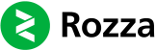 ROZZA – rozcestník zakázek

Je online platforma pro dodavatele, která integruje různé elektronické nástroje pro zadávání veřejných zakázek.

Slouží k vyhledávání veřejných zakázek skrze elektronické nástroje


ROZZA
Číselník CPV
Číselník CPV (společný slovník pro veřejné zakázky) představuje jednotný klasifikační systém pro veřejné zakázky jehož cílem je standardizovat popis předmětu veřejné zakázky v rámci Evropské unie.

Číselník CPV - ISVZ

Číselník NIPEZ
Číselník NIPEZ tvoří část Národní infrastruktury pro elektronické zadávání veřejných zakázek (NIPEZ). Obsahuje oborové komoditní skupiny, které tvoří nadstavbovou vrstvu nad klasifikačním systémem CPV. Vedle této kategorizace jsou položky z číselníku doplněny o jejich funkční vlastnosti a parametry, které mohou zadavatelé využít při popisu předmětu veřejné zakázky.
Dodavatelé vyhledávají veřejné zakázky dle číselníků na profilu zadavatele/Věstníku veřejných zakázek

Číselník NIPEZ - ISVZ
Podle čeho postupuje zadavatel?

Vnitřní předpis/směrnice zadavatele

Vnitřní předpis na zadávání veřejných zakázek je dokument, který stanovuje pravidla a postupy pro zadávání veřejných zakázek v rámci konkrétní organizace.
Někteří zadavatelé je uveřejňují na svých webových stránkách
Vnitřní předpisu jsou u každého zadavatelé specifické
Může obsahovat výjimky z předpisu

Metodické pokyny u dotovaných veřejných zakázek

V případě, že je veřejná zakázka dotována, postupuje zadavatel dle metodického pokynu, který je stanoven v dotačním titulu

DotaceEU - Metodický pokyn pro oblast zadávání zakázek
Jak vyhledává zadavatel informace?

Průzkum trhu a předběžné tržní konzultace jsou dva různé nástroje, které zadavatelé mohou využít při přípravě veřejných zakázek.

Rozdíl mezi průzkumem trhu a předběžnými tržními konzultacemi spočívá v povaze a formálnosti procesu. Průzkum trhu je neformální a zaměřuje se na veřejně dostupné informace, zatímco předběžné tržní konzultace jsou formálnější a zahrnují přímou komunikaci s dodavateli. 

Průzkum trhu je neformální způsob získávání informací, který zahrnuje například vyhledávání informací na webových stránkách, studium katalogových listů produktů apod. Tento proces je méně formální a zadavatel si informace opatřuje vlastní vyhledávací činností nebo oslovením potenciálních dodavatelů. ZZVZ nestanovuje zadavateli povinnost uveřejnit informace získané z průzkumu trhu.

Předběžné tržní konzultace (§ 33 ZZVZ) jsou formálnější a sofistikovanější způsob získávání informací, který zahrnuje vzájemnou komunikaci s dodavateli na relevantním trhu. ZZVZ stanovuje pravidla pro komunikaci v rámci těchto konzultací (§ 211  odst. 3 ZZVZ) a povinnost zadavatele uvést a označit získané informace a osoby podílející se na konzultacích v zadávací dokumentaci (§ 36 odst. 4 ZZVZ).

Forma PTK  - písemná, osobní jednání, on-line jednání.
Uveřejnění informace o PTK – VVZ, profil zadavatele, internetové stránky, tisková zpráva.
Způsob realizace veřejné zakázky
přímé zadání (zadavatel přímo uzavírá smlouvu s dodavatelem)
Běžný nákup v obchodě: Dokladem o uzavřené smlouvě a poskytnutí plnění je daňový doklad – faktura, účtenka, jízdenka, letenka, vstupenka apod. 
Objednávka: Zadavatel má dostatečnou znalost trhu a osloví konkrétního dodavatele (!opakované oslovování jednoho dodavatele!).
Poptávka: Zadavatel osloví jednoho či více konkrétních dodavatelů s poptávkou, včetně možnosti předložení variantních nabídek od dodavatele. 
uzavřená výzva (zadavatel osloví uzavřený okruh možných dodavatelů a vybere nejvhodnější nabídku)
Uzavřená výzva spočívá v oslovení určitého počtu vhodných dodavatelů zadavatelem za účelem podání nabídky. Zadavatel nabídky posoudí, vyhodnotí a přijme (akceptuje) nejvýhodnější nabídku. 
dodavatele, kteří jsou schopni dodávky a podání relevantní nabídky / rotace dodavatelů
otevřená výzva (zadavatel vhodným způsobem oznámí/uveřejní svůj záměr uzavřít smlouvu neomezenému okruhu možných dodavatelů a vybere nejvhodnější nabídku)
Otevřená výzva spočívá v oslovení neomezeného okruhu dodavatelů s výzvou k podání nabídky. Vedle uveřejnění výzvy lze oslovit i konkrétní dodavatele, přičemž se doporučuje oslovit alespoň 5 dodavatelů, pokud je zadavateli takový počet v oboru znám.
Způsob podání nabídek
Listinné podání nabídek
Dodavatelé padávají nabídky v uzavřených obálkách, zabezpečených proti manipulaci, které jsou řádně označeny
Zadavatel specifikuje způsob podání nabídek (poštou, osobně, kurýrem), včetně adresy a časů pro osobní podání 

Elektronické podání nabídek
Definice elektronického nástroje, přístupnosti, technických požadavků na elektronický nástroj

Profil zadavatele - elektronický nástroj, který umožňuje neomezený dálkový přístup a na kterém zadavatel uveřejňuje informace a dokumenty ke svým veřejným zakázkám (§ 214 ZZVZ).
Certifikovaný elektronický nástroj – Vyhláška č. 260/2016 o stanovení podrobnějších podmínek týkajících se elektronických nástrojů, elektronických úkonů při zadávání veřejných zakázek a certifikátu shody. 

Seznam certifikovaných el. nástrojů dle zákona č. 134/2016 Sb. - Portál o veřejných zakázkách

Kombinace postupů výše uvedených postupů
Kritéria hodnocení nabídek
Lze vycházet z principů stanovených v § 114 ZZVZ – Ekonomická výhodnost nabídky

Nejnižší nabídková cena – kritérium je pouze nejnižší nabídková cena. Cena může být složena i z více položek.
Nejnižší náklady životního cyklu – kritériem hodnocení není jen pořizovací náklady, ale i náklady na provoz, údržbu, popřípadě likvidaci (IT – exit plán).
Pevná cena kvalita – zadavatel definuje pevnou cenu, která není předmětem hodnocení, a hodnotí pouze kvalitu nabízeného plnění
Nejvýhodnější poměr nabídkové ceny a kvality – zadavatel hodnotí nejen cenu, ale i kvalitu nabízeného plnění
Nejvýhodnější poměr nákladů životního cyklu a kvality – zadavatel hodnotí nejen náklady životního cyklu, ale i kvalitu nabízeného plnění

U VZMR není zadavatel vázán § 114 ZZVZ a může stanovit hodnotící kritéria dle vlastního uvážení.

Váha hodnotícího kritéria
Váha hodnotícího kritéria určuje, jaký význam má dané kritérium při celkovém hodnocení nabídek. Vyjadřuje se obvykle v procentech nebo jako číselná hodnota a slouží k tomu, aby bylo jasné, které aspekty nabídky jsou pro zadavatele nejdůležitější.

Aukce
Elektronická aukce je pakující se elektronický proces, v jehož rámci účastníci zadávacího řízení prostřednictvím elektronického nástroje předkládají nové snížené nabídkové ceny, nebo nové hodnoty odpovídající jiným kritériím hodnocení, a který umožňuje sestavit aktuální pořadí nabídek při použití automatických metod jejich hodnocení.
Kvalifikace
Zadavatel může postupovat analogicky k ZZVZ. U VZMR není kvalifikace povinná.

Základní způsobilost (§ 74 ZZVZ):
Dodavatel musí prokázat, že nebyl pravomocně odsouzen za trestné činy uvedené v příloze č. 3 ZZVZ.
Dodavatel nesmí mít splatné daňové nedoplatky, nedoplatky na pojistném na veřejném zdravotním pojištění a sociálním zabezpečení
Profesní způsobilost (§ 77 ZZVZ): 
Dodavatel musí předložit výpis z obchodního rejstříku nebo jiné obdobné evidence.
  Musí doložit oprávnění k podnikání v rozsahu odpovídajícím předmětu veřejné zakázky
Ekonomická kvalifikace (§ 78 ZZVZ):
Zadavatel může požadovat, aby dodavatel dosáhl určité minimální úrovně ročního obratu, obvykle za poslední tři účetní období.
Technická kvalifikace (§ 79 ZZVZ):
Dodavatel musí předložit seznam významných zakázek realizovaných v posledních letech, které jsou obdobné předmětu veřejné zakázky.
Může být požadováno doložení technického vybavení, personálního zajištění a dalších zdrojů potřebných k plnění zakázky
Vysvětlení zadávací dokumentace
Vysvětlení zadávací dokumentace je proces, při kterém zadavatel poskytuje dodatečné informace nebo objasnění k zadávací dokumentaci, aby zajistil, že všichni potenciální dodavatelé mají jasné a úplné informace potřebné k přípravě svých nabídek. 

Iniciativa zadavatele
Zadavatel může z vlastní iniciativy poskytnout vysvětlení zadávací dokumentace. 

Žádost dodavatele
Dodavatelé mohou písemně požádat o vysvětlení zadávací dokumentace. Zadavatel musí na tuto žádost reagovat a poskytnout vysvětlení, které uveřejní na profilu zadavatele nebo odešle všem dodavatelům, kteří o zadávací dokumentaci požádali

Lhůty
Lhůty stanovuje zadavatel v zadávací dokumentaci. Lhůty se stanovují adekvátně k celkové lhůtě pro podání nabídek. V případě, kdy zadavatel vyhoví žádosti dodavatele je vhodné adekvátně prodloužit lhůtu pro podání nabídek.

Zveřejnění a transparentnost
Vysvětlení musí být zveřejněno tak, aby bylo dostupné všem potenciálním dodavatelům, čímž se zajišťuje transparentnost a rovné podmínky pro všechny účastníky zadávacího řízení. V případě uzavřené výzvy všem osloveným dodavatelům.

Zadavatel si může vyhradit uveřejňování informaci pouze na profilu zadavatele!!!
Žádost o objasnění nebo doplnění údajů, dokladů, vzorků nebo modelů
(1) Zadavatel může pro účely zajištění řádného průběhu zadávacího řízení požadovat, aby účastník zadávacího řízení v přiměřené lhůtě objasnil předložené údaje, doklady, vzorky nebo modely nebo doplnil další nebo chybějící údaje, doklady, vzorky nebo modely. Zadavatel může tuto žádost učinit opakovaně a může rovněž stanovenou lhůtu prodloužit nebo prominout její zmeškání.
 
(2) Po uplynutí lhůty pro podání nabídek nemůže být nabídka měněna, nestanoví-li tento zákon jinak; nabídka však může být doplněna na základě žádosti podle odstavce 1 o údaje, doklady, vzorky nebo modely, které nebudou hodnoceny podle kritérií hodnocení. V takovém případě se doplnění údajů týkajících se prokázání splnění podmínek účasti za změnu nabídky nepovažují, přičemž skutečnosti rozhodné pro posouzení splnění podmínek účasti mohou nastat i po uplynutí lhůty pro podání nabídek.
 
(3) Za objasnění se považuje i oprava položkového rozpočtu, pokud není dotčena celková nabídková cena nebo jiné kritérium hodnocení nabídek.
Vyhodnocení výsledku
Vyhodnocení nabídek účastníků je klíčovým krokem v procesu zadávání veřejných zakázek. Tento proces je nezbytný pro zajištění transparentnosti, spravedlnosti a hospodárnosti při zadávání veřejných zakázek. Cílem je vybrat nabídku, která nejlépe odpovídá požadavkům zadavatele

Hodnocení může provádět sám Zadavatel nebo může jmenovat komisi.

Postup vyhodnocení:
Otevírání nabídek: Zadavatel otevírá všechny podané nabídky v souladu s předem stanovenými pravidly. Nabídky podané po lhůtě nejsou zahrnuty do hodnocení.
Posouzení kvalifikace: Zadavatel posuzuje, zda účastníci splňují všechny požadované kvalifikační podmínky. Tento krok může být proveden pověřenou osobou nebo komisí.
Hodnocení nabídek: Nabídky jsou hodnoceny na základě předem stanovených kritérií, která mohou zahrnovat cenu, kvalitu, technické parametry a další relevantní faktory.
Výběr nejvhodnější nabídky: Na základě hodnocení je vybrána nejvhodnější nabídka. Zadavatel zveřejní informaci o výběru, včetně zdůvodnění a identifikace vybraného dodavatele.
Informování účastníků: Všichni účastníci, kteří podali nabídku, jsou informováni o výsledku hodnocení.

Záznamy, které je vhodné vytvořit:
Čestné prohlášení o nestrannosti: Pověřená osoba nebo členové komise musí před zahájením své činnosti podepsat čestné prohlášení o tom, že nejsou ve střetu zájmů.
Protokol otevírání nabídek: Tento dokument obsahuje informace o podaných nabídkách 
Protokol o hodnocení nabídek: Tento dokument obsahuje všechny podstatné skutečnosti, jako je počet podaných nabídek, způsob hodnocení, posouzení splnění podmínek účasti a závěrečná doporučení pro zadavatele.
Protokol o otevírání a hodnocení nabídek může být jedním dokumentem
Společné zadávání zadavatelů
Centrální zadavatel je subjekt, který provádí zadávání veřejných zakázek pro více zadavatelů najednou.

Tento postup je navržen tak, aby zjednodušil a zefektivnil proces nákupu zboží, služeb nebo stavebních prací. 

Kdo je centrální zadavatel?
Centrální zadavatel je organizace, která provádí nákupy pro jiné organizace. Může to být například ministerstvo, kraj nebo jiný veřejný subjekt

Jak to funguje
Centrální zadavatel provádí zadávací řízení, ve kterém vybírá dodavatele. Poté, co je dodavatel vybrán, mohou ostatní zadavatelé využít výsledky tohoto řízení a nakupovat za stejných podmínek

Rámcová dohoda vs Dynamický nákupní systém
Rámcová dohoda
 
Rámcová dohoda je smlouva mezi zadavatelem a jedním nebo více dodavateli, která stanoví podmínky pro budoucí dílčí zakázky. Tyto podmínky mohou zahrnovat ceny, množství a další specifikace

Jak se uzavírá? 
Rámcová dohoda se uzavírá prostřednictvím zadávacího řízení, kde zadavatel vybere jednoho nebo více dodavatelů, se kterými uzavře rámcovou dohodu

Krok – uzavření rámcové dohody
Krok - Realizace dílčích zakázek z RD: Dílčí zakázky jsou zadávány na základě podmínek stanovených v rámcové dohodě. 
Bez obnovení soutěže
S obnovením soutěže
Kombinace s/bez obnovení soutěže

Výhody:
Stabilita: Zadavatel má jistotu, že má smluvně zajištěné dodavatele na určité období.
Jednoduchost: Jednou uzavřená rámcová dohoda zjednodušuje zadávání dílčích zakázek
Nevýhody:
Flexibilita: Rámcová dohoda nemusí být vhodná pro rychle se měnící trhy, protože podmínky jsou stanoveny na delší dobu
Konkurenční prostředí: Po uzavření rámcové dohody může být obtížné přilákat nové dodavatele.
Dynamický nákupní systém (DNS) 

DNS je elektronický systém, který umožňuje zadavatelům průběžně přijímat nabídky od dodavatelů. Je určen pro nákupy běžně dostupného zboží, služeb nebo stavebních prací 

Jak se uzavírá? 
DNS se zavádí prostřednictvím zadávacího řízení, kde zadavatel stanoví podmínky pro zařazení dodavatelů do systému. Dodavatelé mohou být do systému zařazeni kdykoliv během jeho trvání. Zadavatel taktéž uvede výčet kritérií hodnocení, jejichž obsah může být upřesněn ve výzvě k podání nabídek.

Krok – zavedení DNS (užší řízení)
Realizace dílčích veřejných zakázek: Dílčí zakázky jsou zadávány prostřednictvím „výzev k podání nabídek, kde zadavatel vyzve všechny zařazené dodavatele k podání nabídky na konkrétní zakázku

.Výhody:
Flexibilita: DNS umožňuje průběžné zařazování nových dodavatelů a přizpůsobení se aktuálním potřebám
Konkurenční prostředí: Neustálá soutěž mezi dodavateli může vést k lepším cenám a podmínkám
Nevýhody:
Administrativa: Zavedení a správa DNS může být administrativně náročnější
Technické požadavky: DNS vyžaduje elektronický systém a technickou infrastrukturu
Jak si zjednodušit administraci při prokazování kvalifikace?

Systém kvalifikovaných dodavatelů - ISVZ

Systém kvalifikovaných dodavatelů (SKD) je seznam, který spravuje MMR, a který obsahuje dodavatele, kteří splnili určité kvalifikační požadavky podle ZZVZ. Tento systém usnadňuje a zjednodušuje prokazování kvalifikace při účasti ve veřejných zakázkách.

Dodavatelé zapsaní v SKD mohou prokázat svou základní a profesní způsobilost jediným výpisem ze seznamu, který nahrazuje jednotlivé doklady, které by jinak museli dodavatelé dokládat při každé veřejné zakázce zvlášť
Proces registrace do SKD zahrnuje podání žádosti a doložení potřebných dokumentů, které potvrzují základní a profesní způsobilost dodavatele. Tyto dokumenty zahrnují například výpis z rejstříku trestů, potvrzení o bezdlužnosti a další
Snížení administrativní zátěže: Dodavatelé nemusí opakovaně zajišťovat jednotlivé dokumenty pro každou zakázku zvlášť, což šetří čas a náklady
Jednoduchost: Jediný výpis ze SKD nahrazuje více dokumentů, což zjednodušuje proces podávání nabídek
Dodavatelé musí jednou ročně potvrdit platnost údajů zapsaných v SKD a oznamovat případné změny do 15 pracovních dnů
Podepisování nabídek / komunikace skrze elektronický nástroj

Prostý elektronický podpis 
Definice: Prostý elektronický podpis, který nevyužívá technologii digitálního podpisu. Jedná se například o sken vlastnoručního podpisu nebo grafickou parafu, může jím však být třeba i pouhé napsání jména na konci emailu.

Zaručený elektronický podpis 
Definice: Tento typ podpisu je spojen s podepisující osobou a umožňuje identifikaci podepisujícího. Je vytvořen pomocí prostředků, které podepisující osoba může udržet pod svou výhradní kontrolou, a je propojen s daty tak, že jakákoli následná změna dat je zjistitelná.

Kvalifikovaný elektronický podpis 
Definice: Nejvyšší úroveň elektronického podpisu, který je vytvořen kvalifikovaným prostředkem pro vytváření podpisů (USB token, čipová karta) a musí být založen na kvalifikovaném certifikátu pro elektronické podpisy. . Tento podpis má stejnou právní váhu jako vlastnoruční podpis.


Komunikace skrze elektronický nástroj
Vyhláška č. 260/2016 Sb., o stanovení podrobnějších podmínek týkajících se elektronických nástrojů, elektronických úkonů při zadávání veřejných zakázek a certifikátu shody.

§4 odst. 1 - Doručením prostřednictvím elektronického nástroje je okamžik přijetí datové zprávy na elektronickou adresu adresáta či adresátů datové zprávy v elektronickém nástroji.
OTÁZKY ?
Děkuji za pozornost
Ondřej Ječný
odbor strategií, práva a podpory veřejného investování
ondrej.jecny@mmr.gov.cz